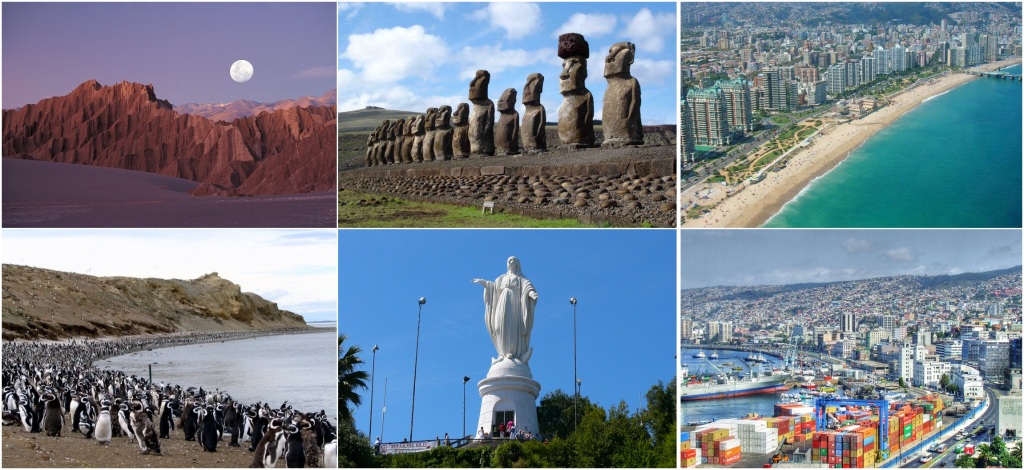 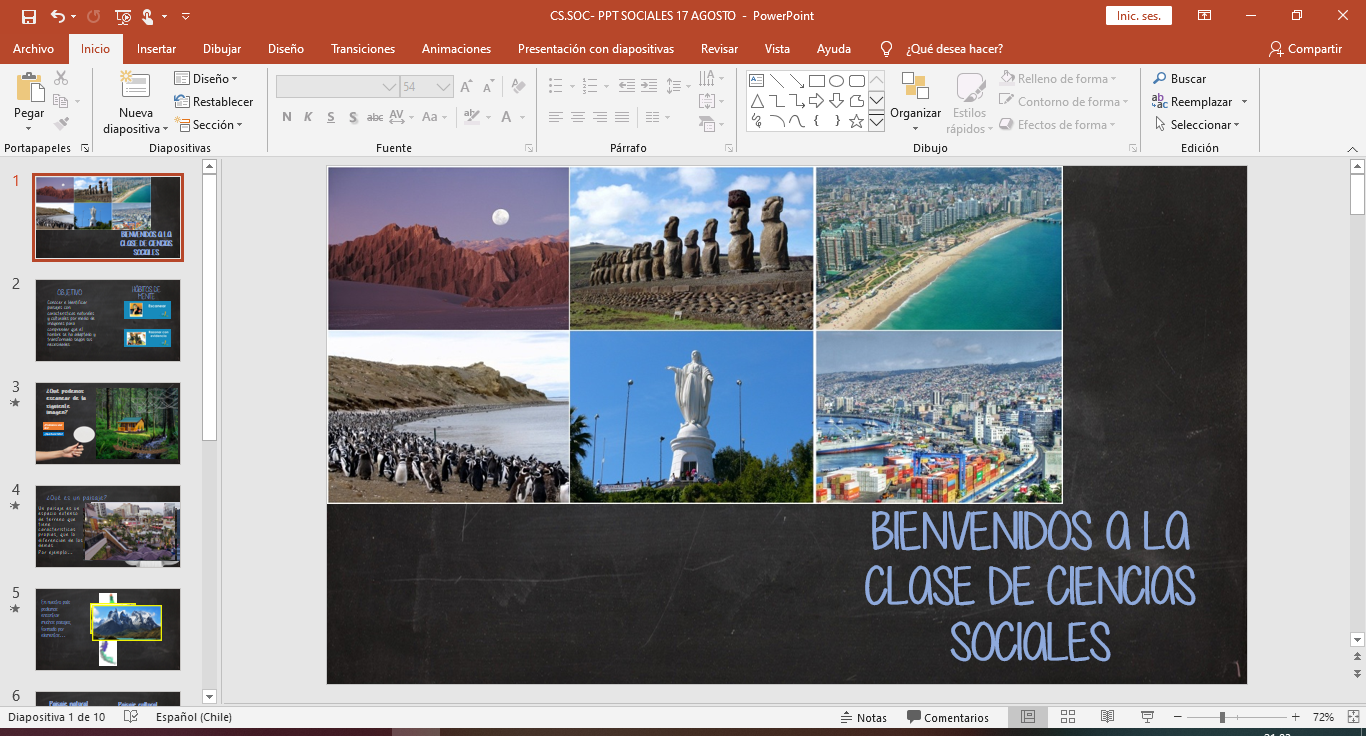 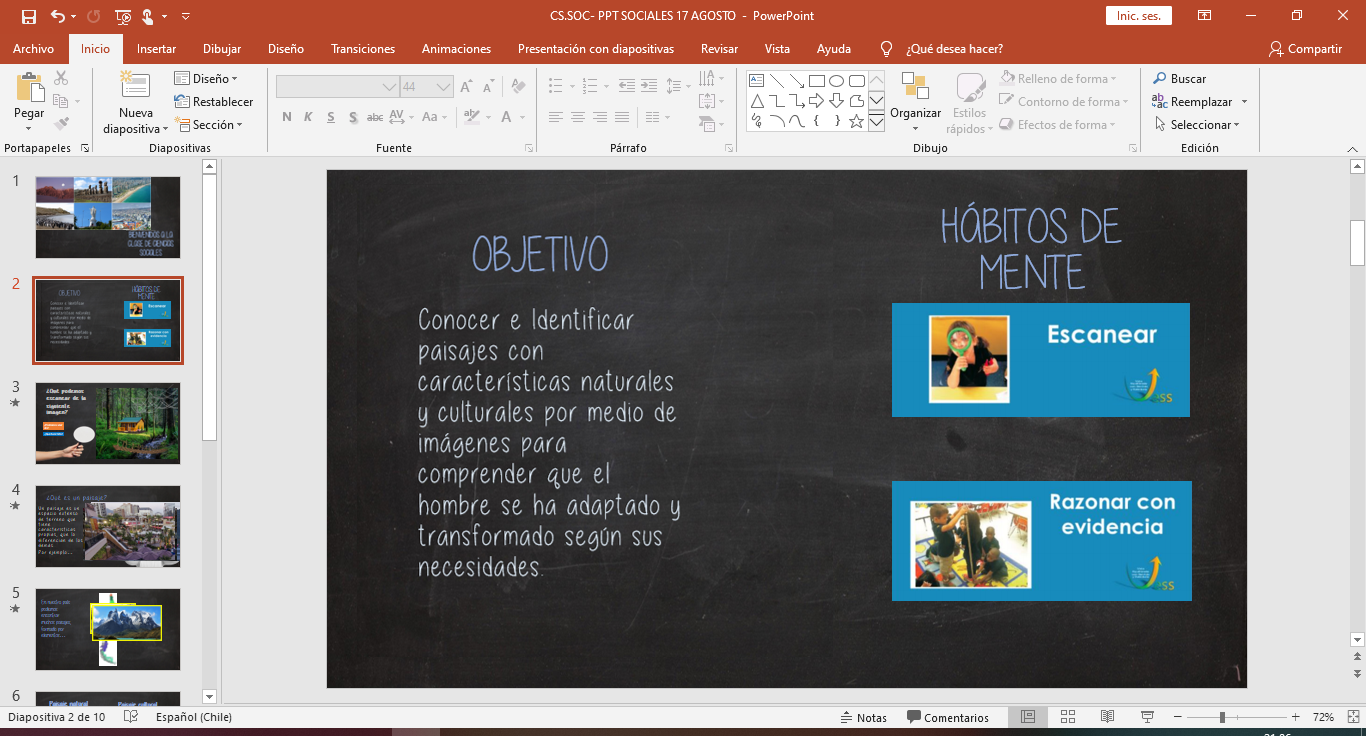 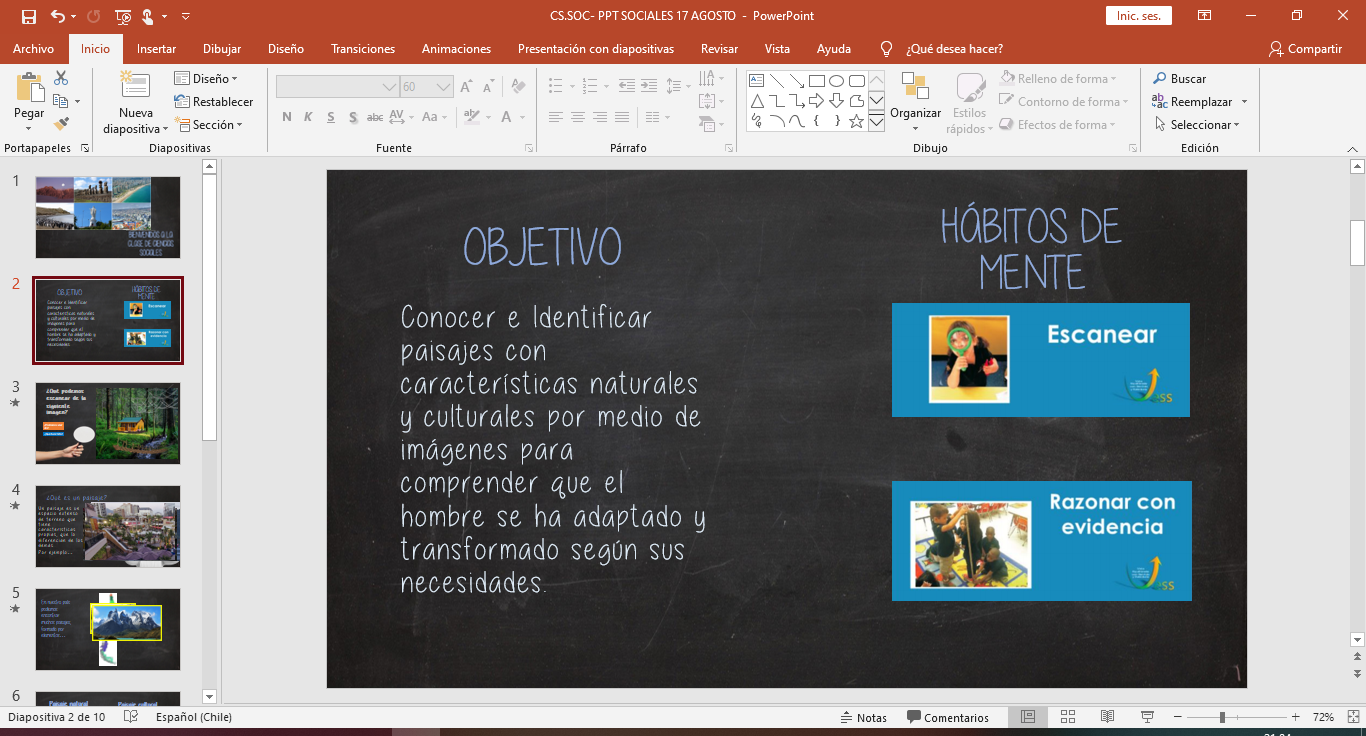 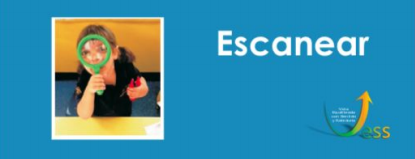 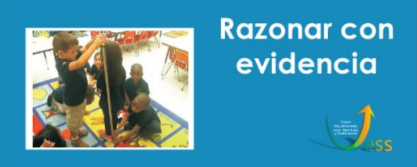 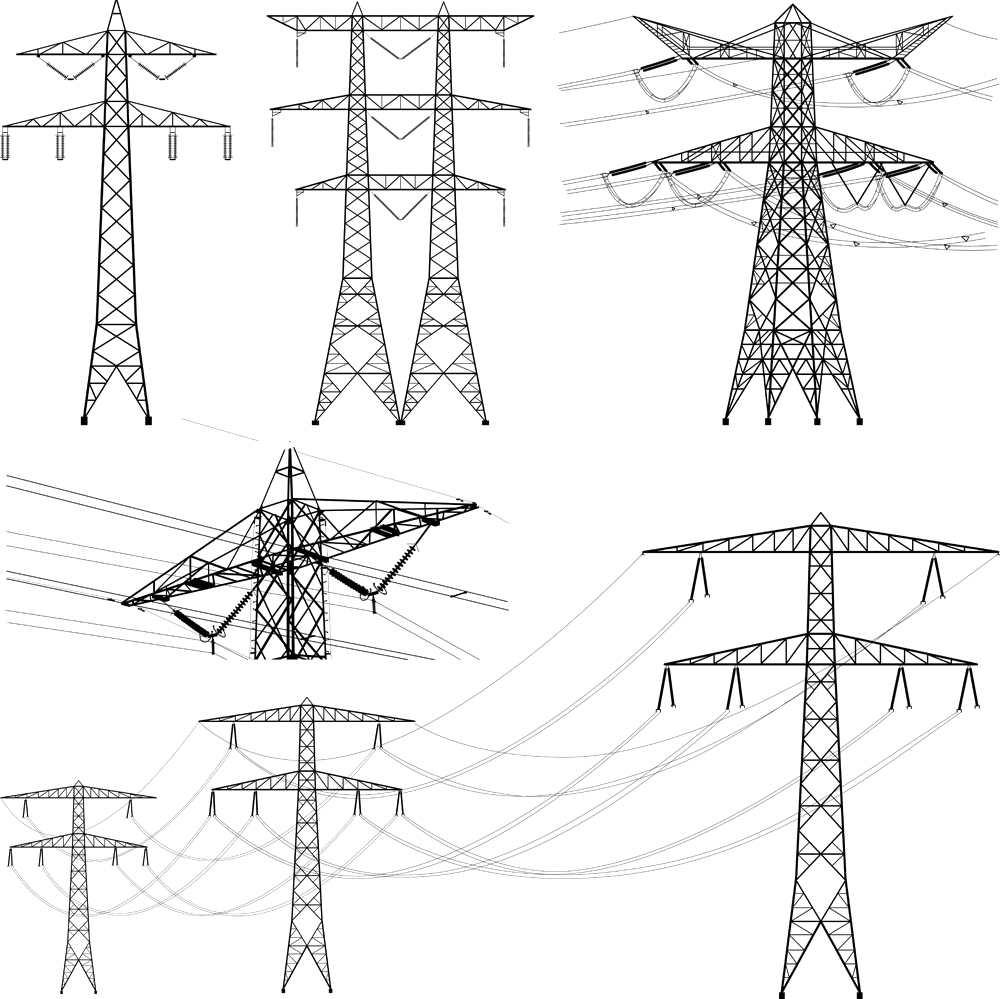 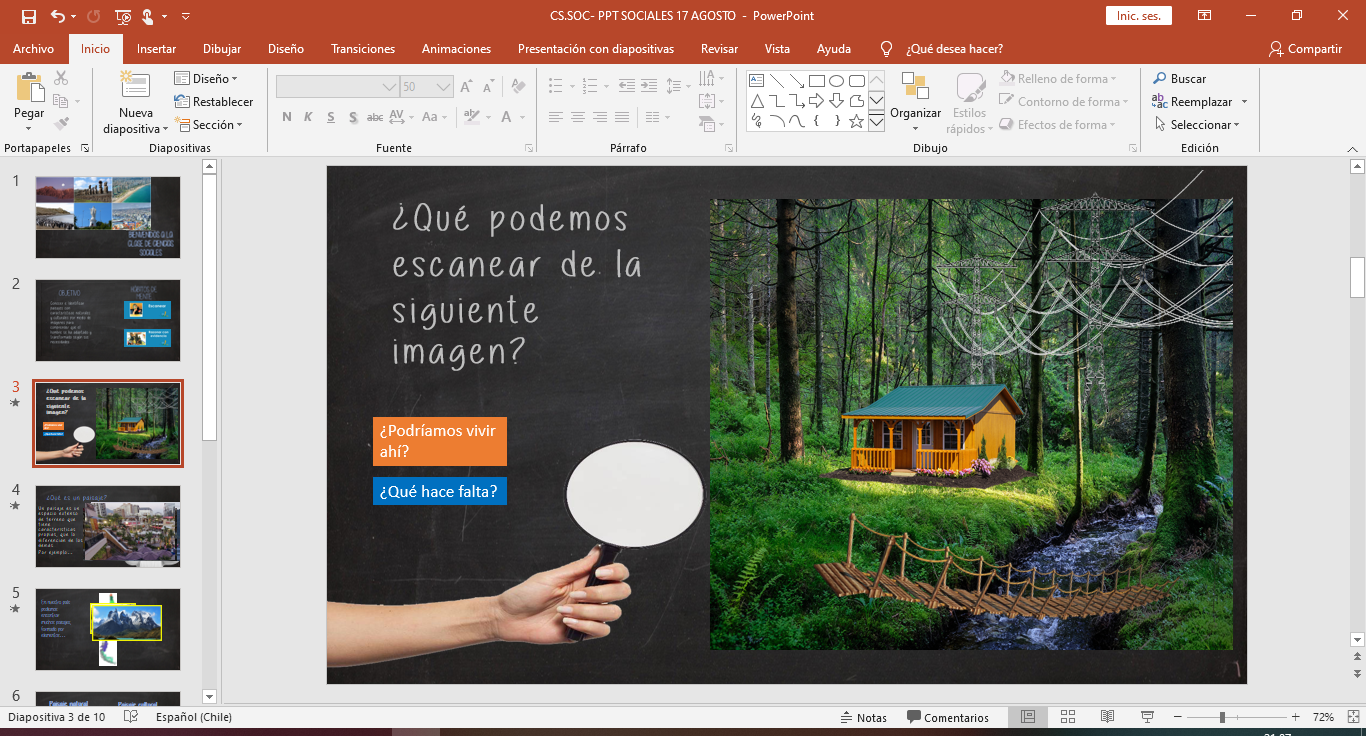 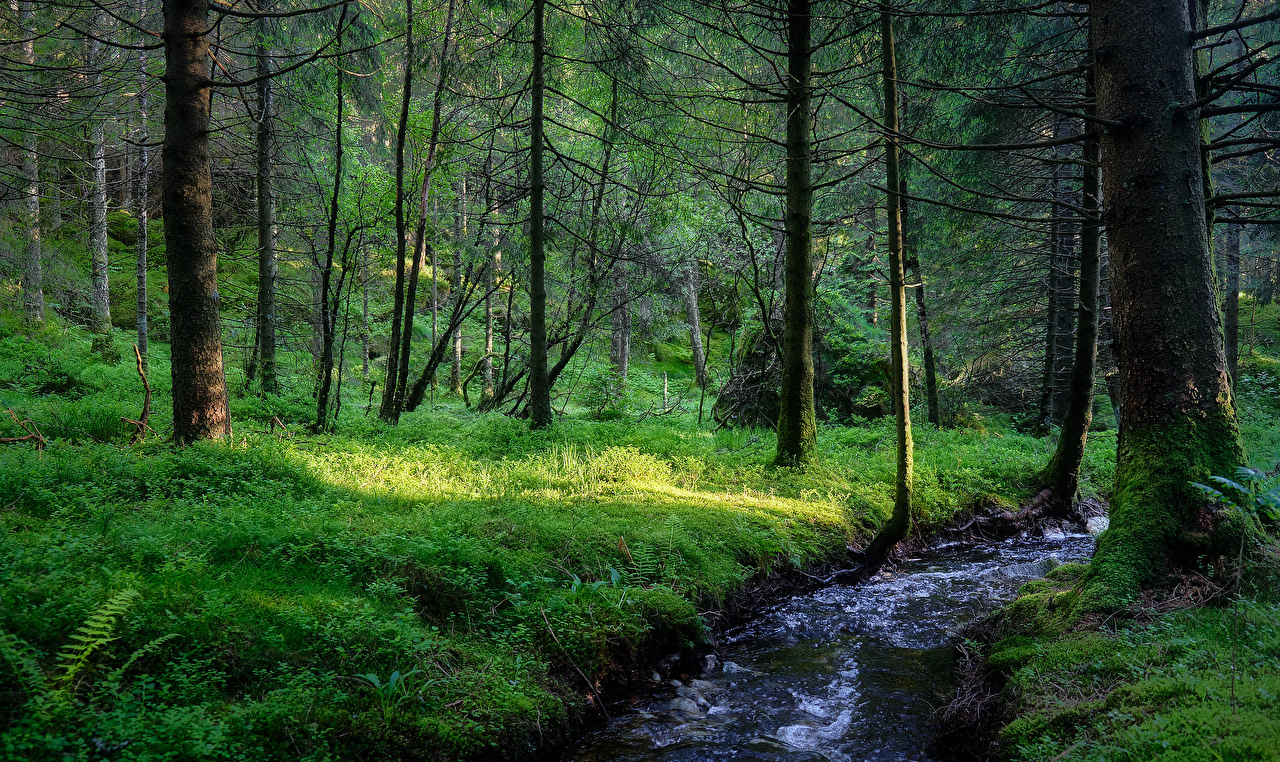 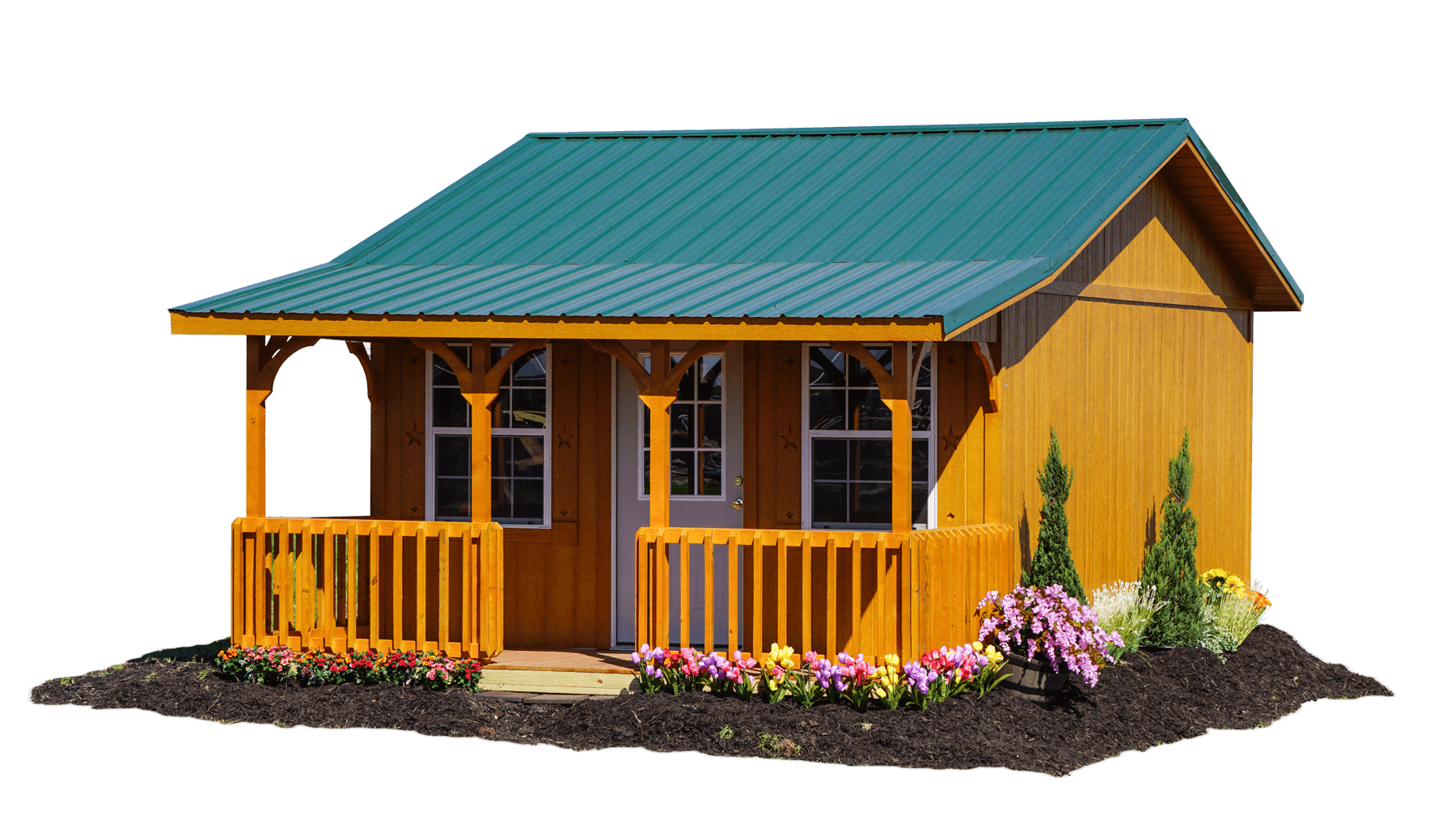 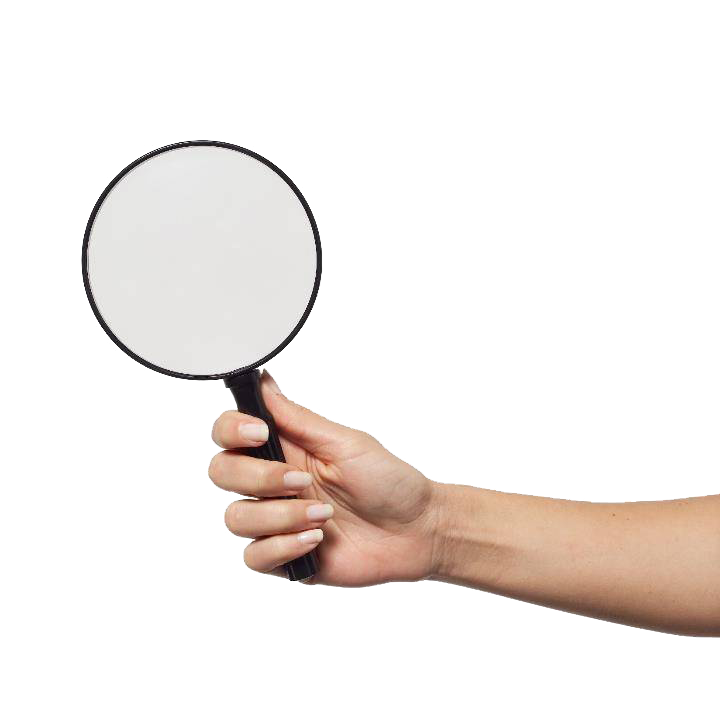 ¿Podríamos vivir ahí?
¿Qué hace falta?
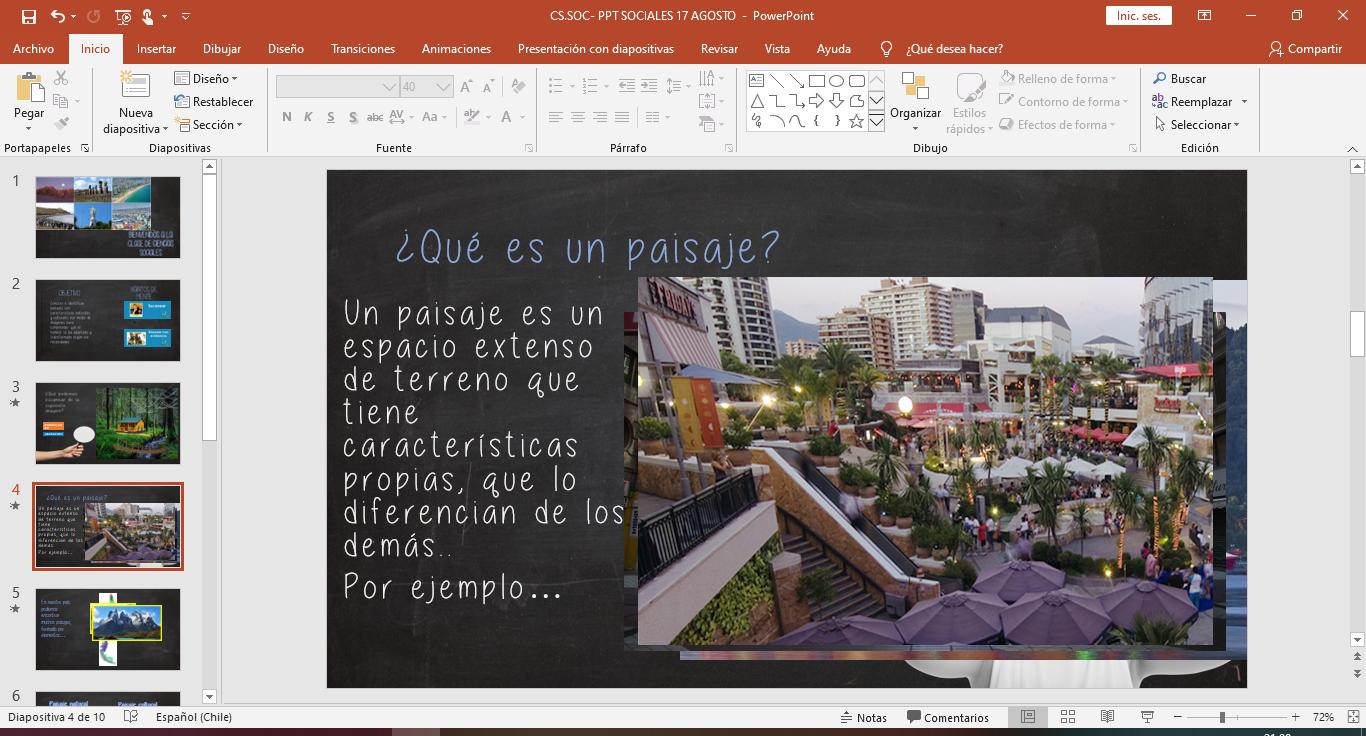 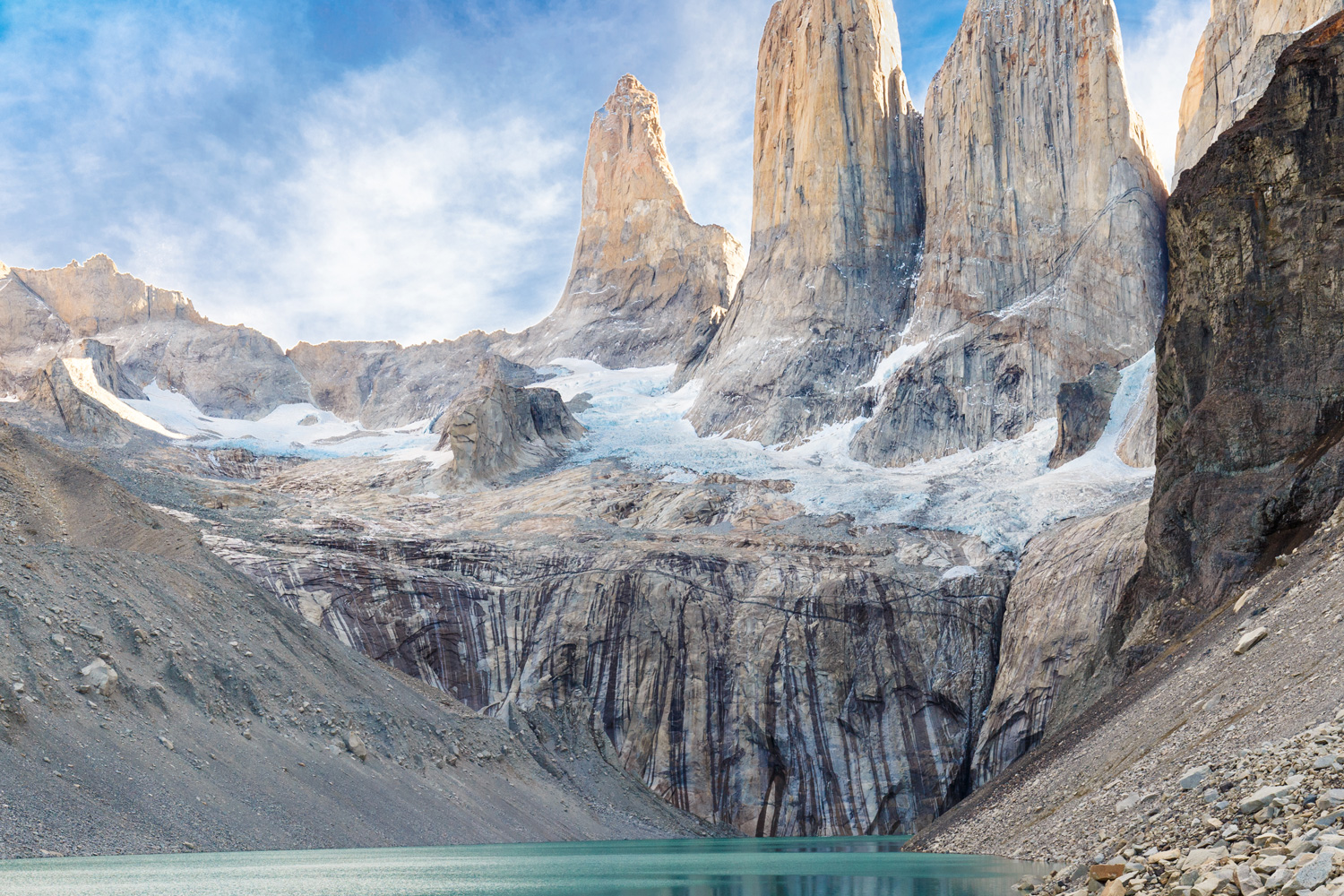 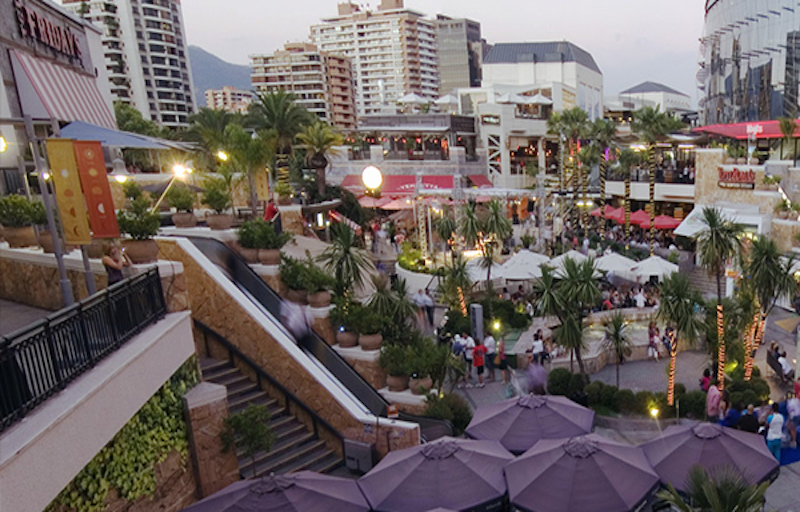 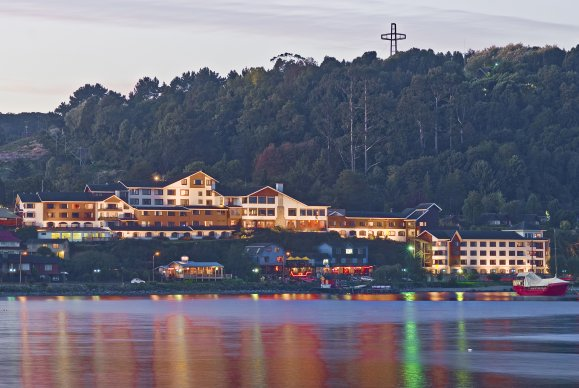 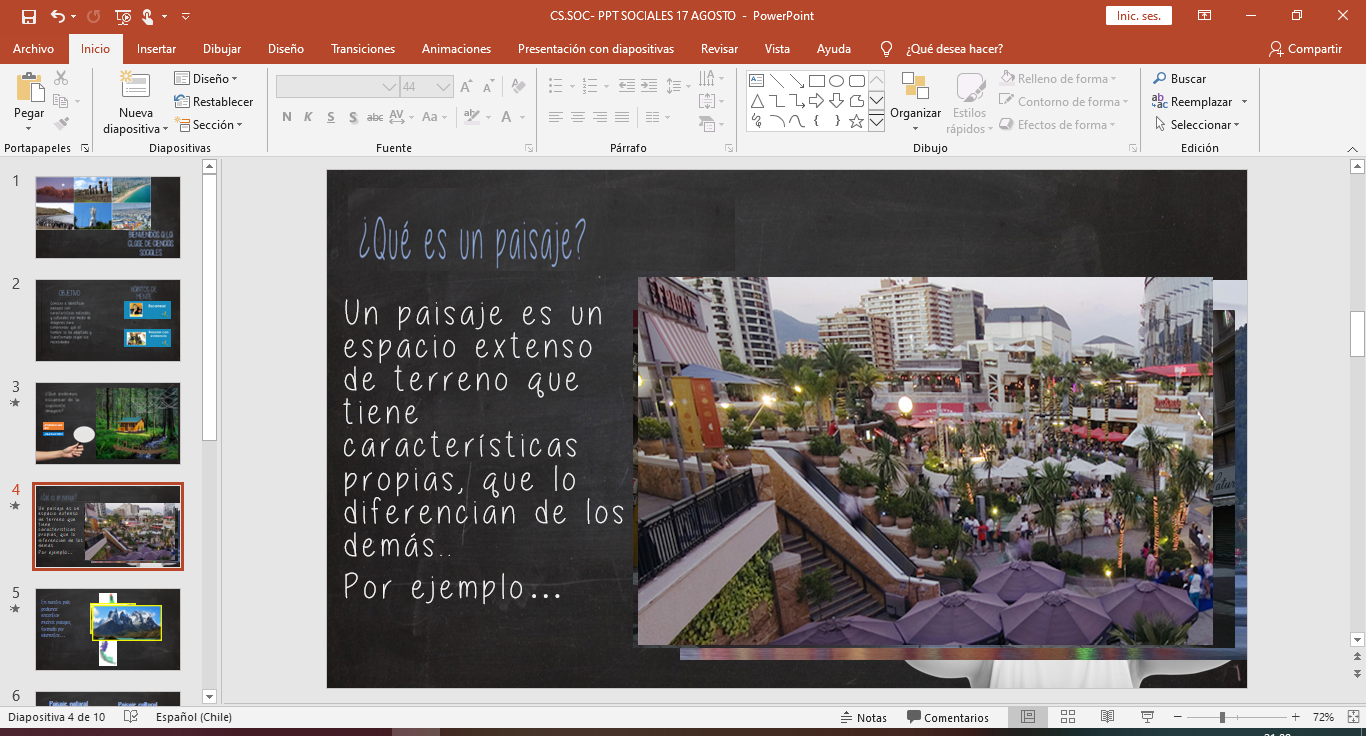 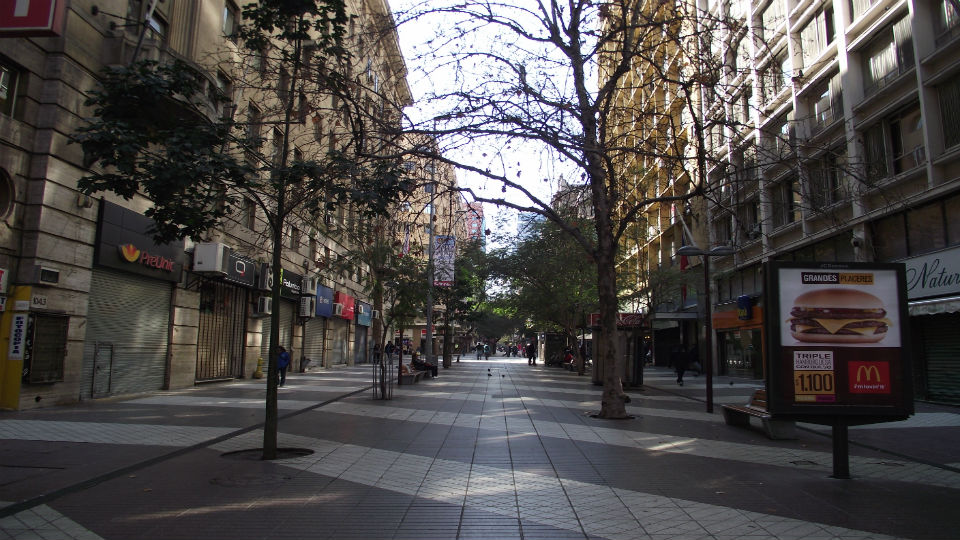 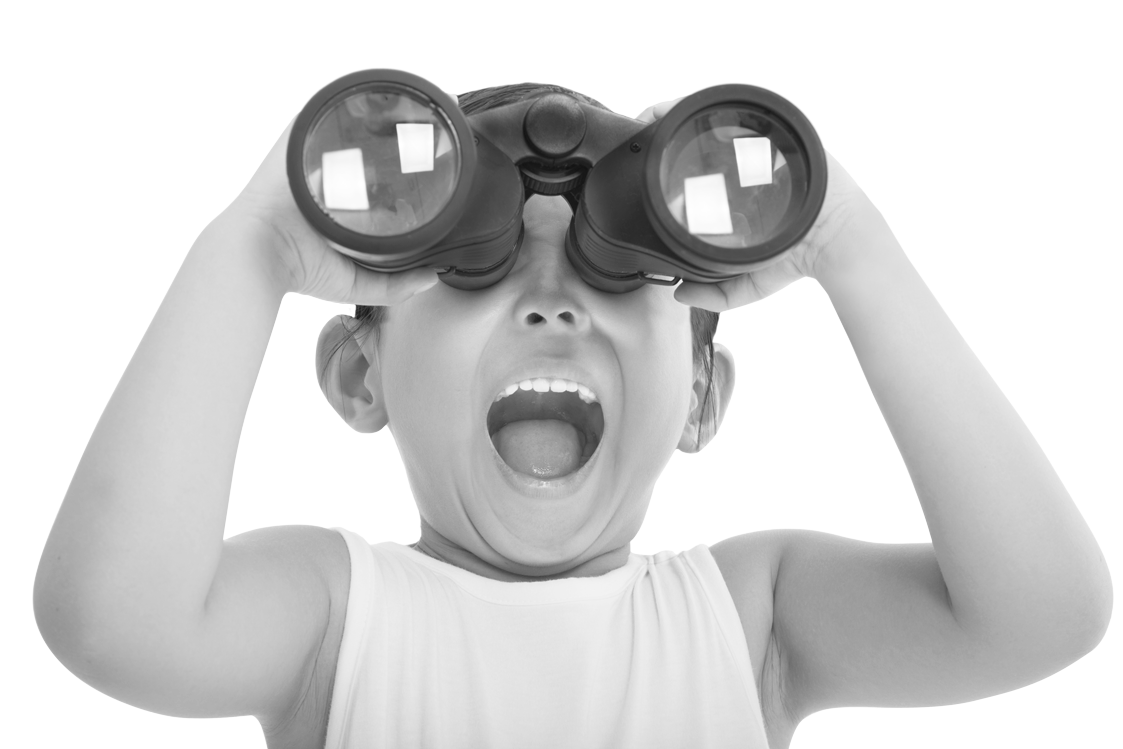 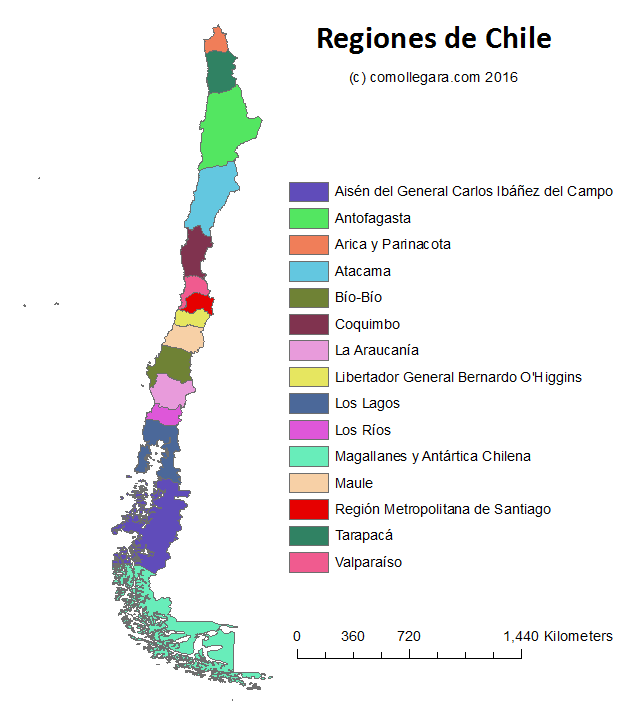 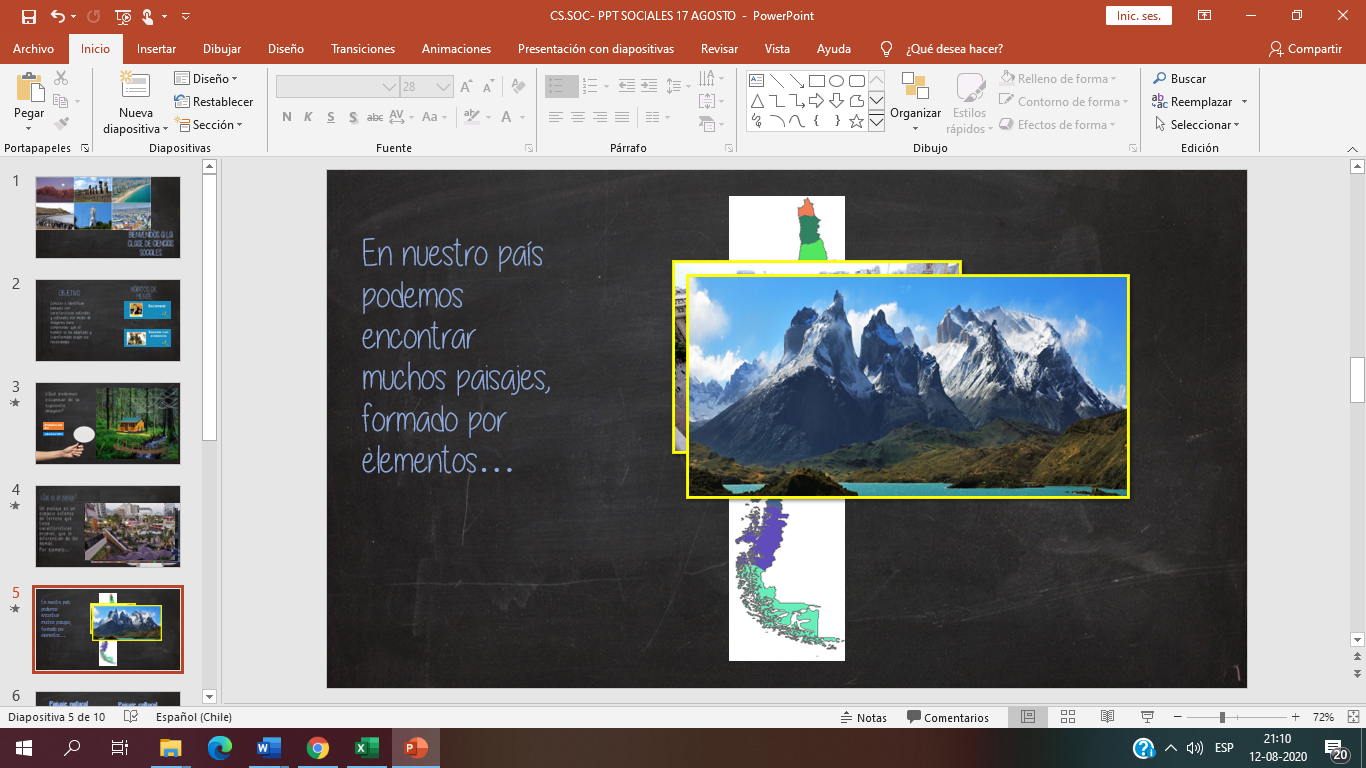 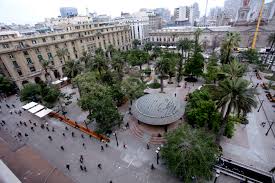 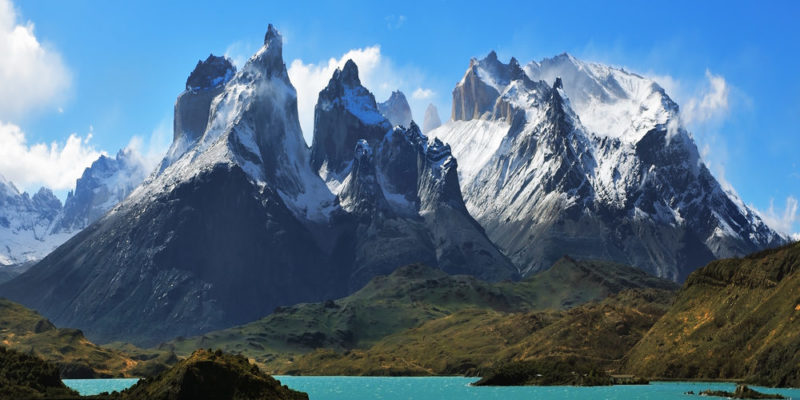 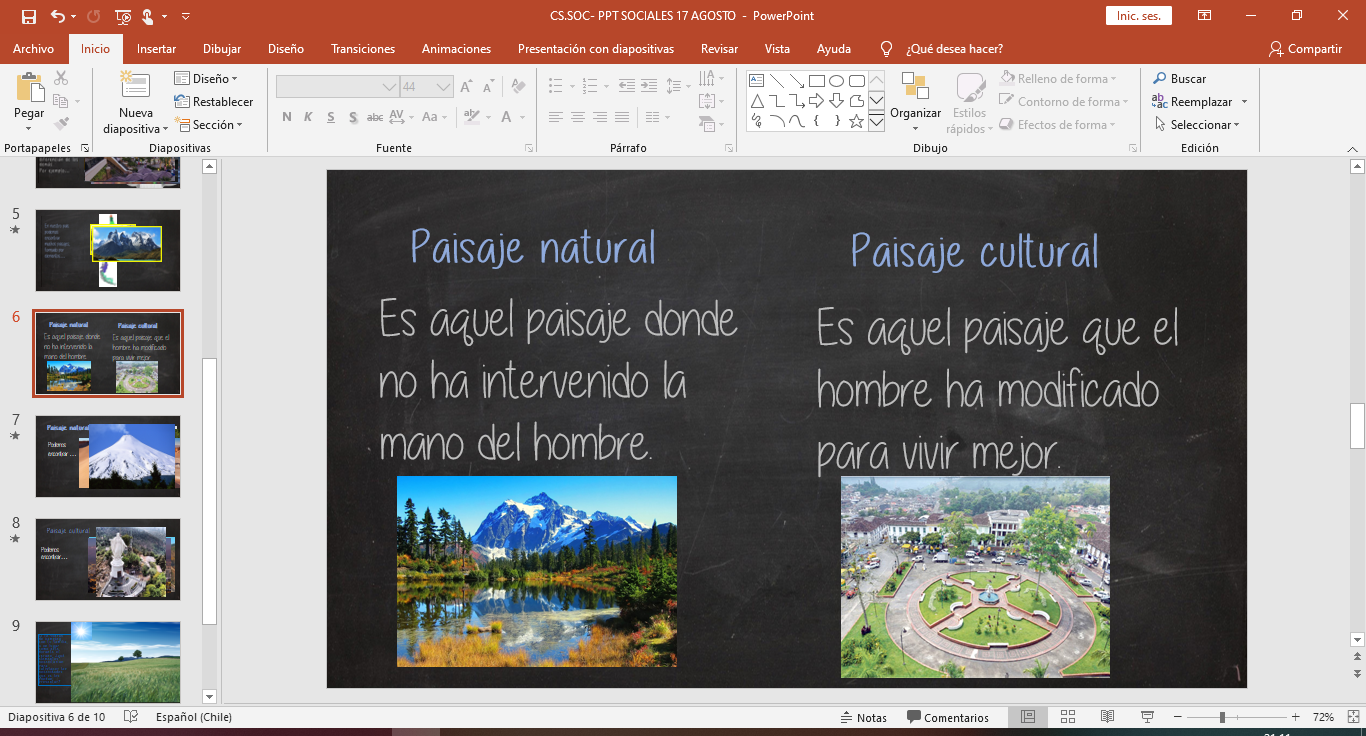 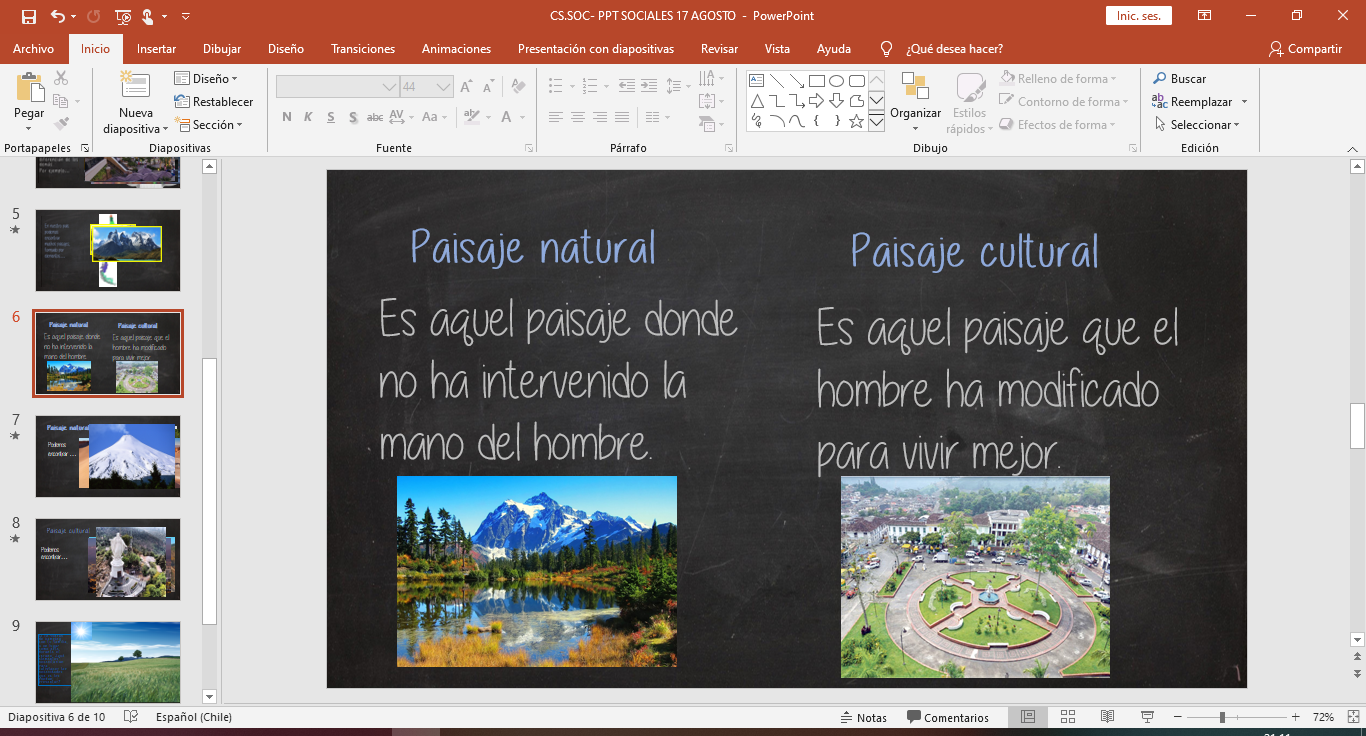 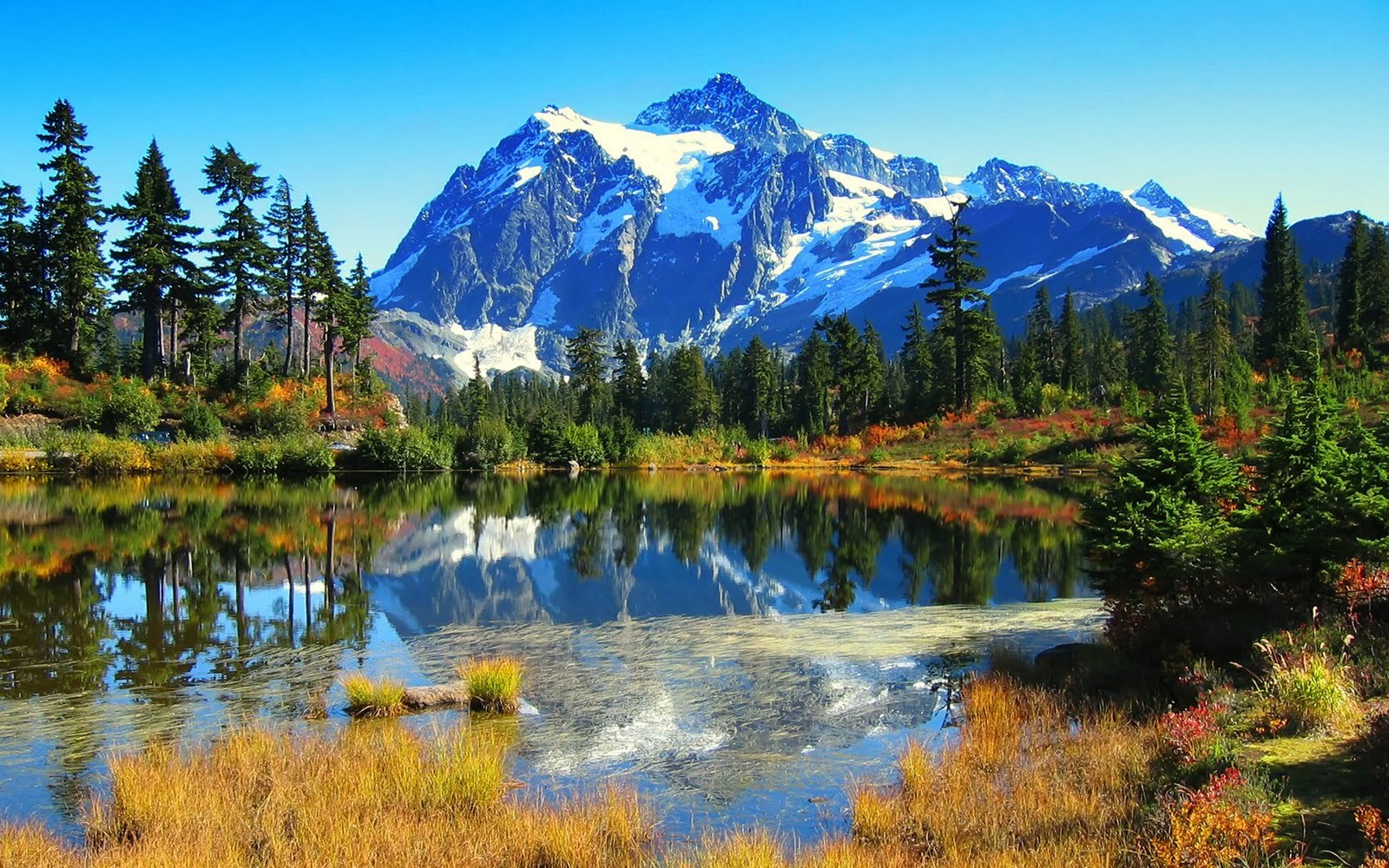 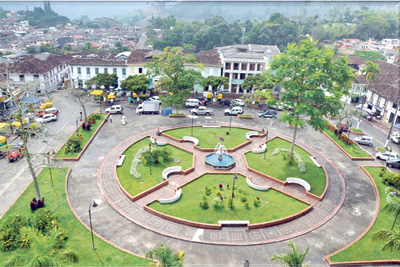 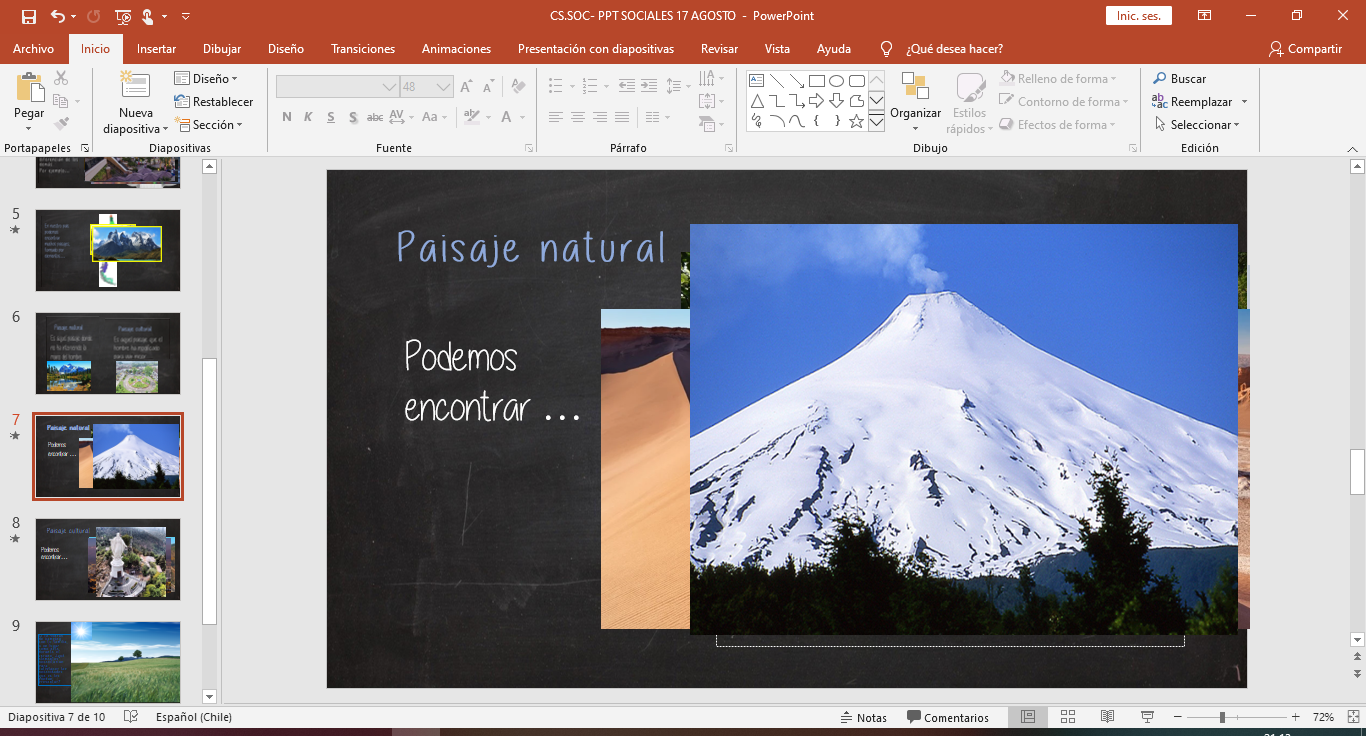 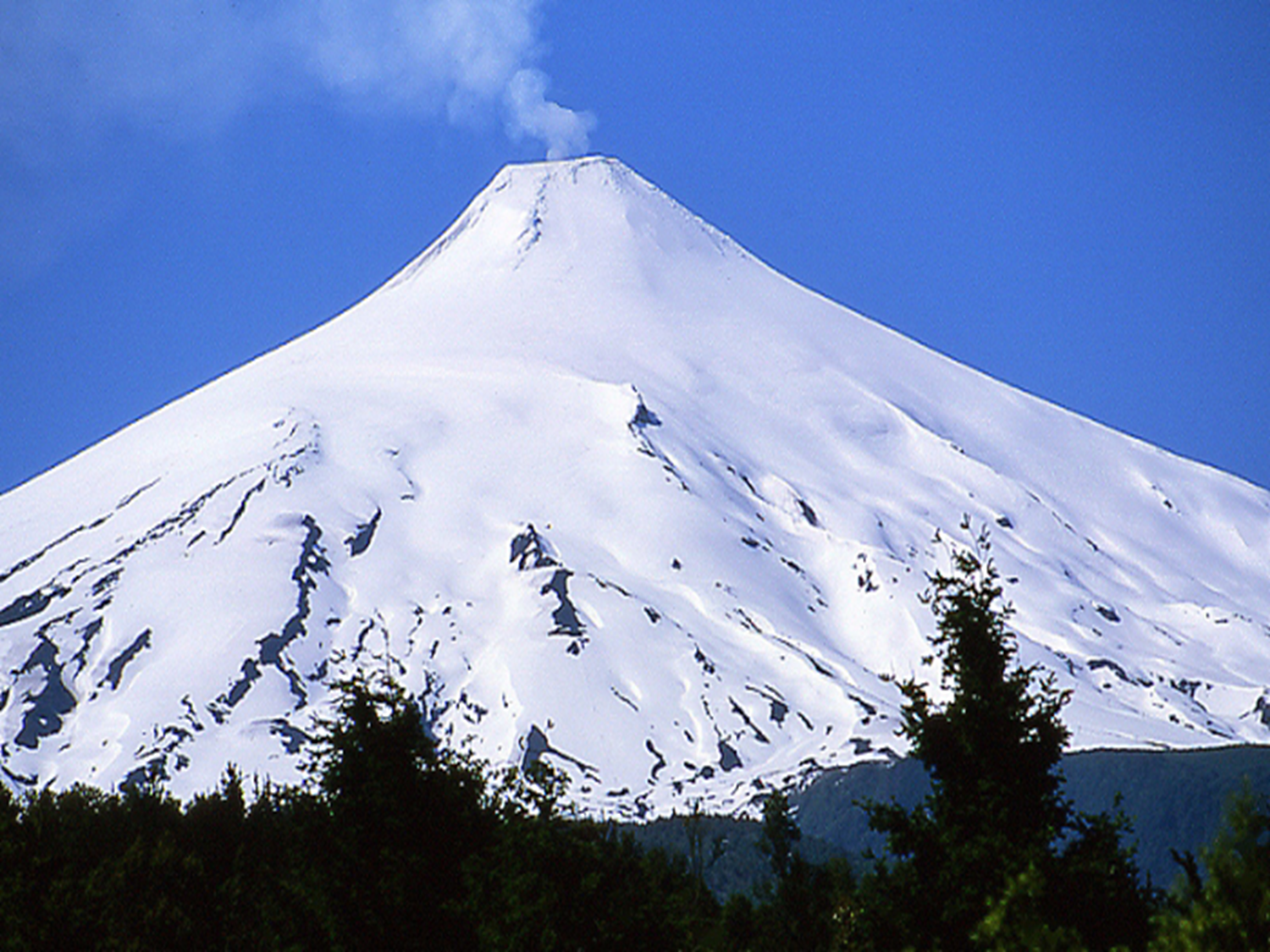 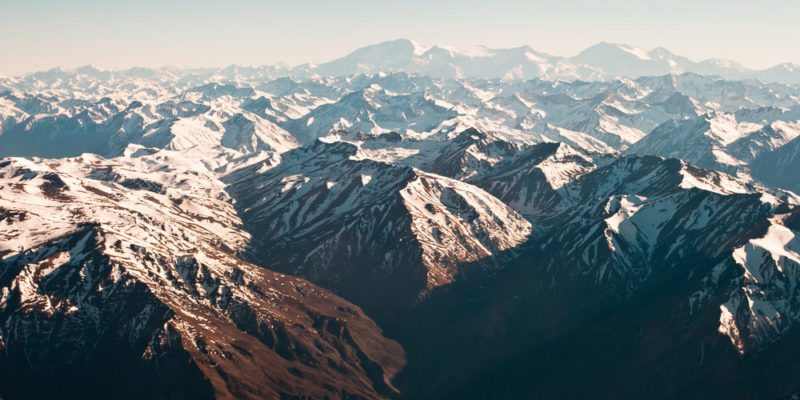 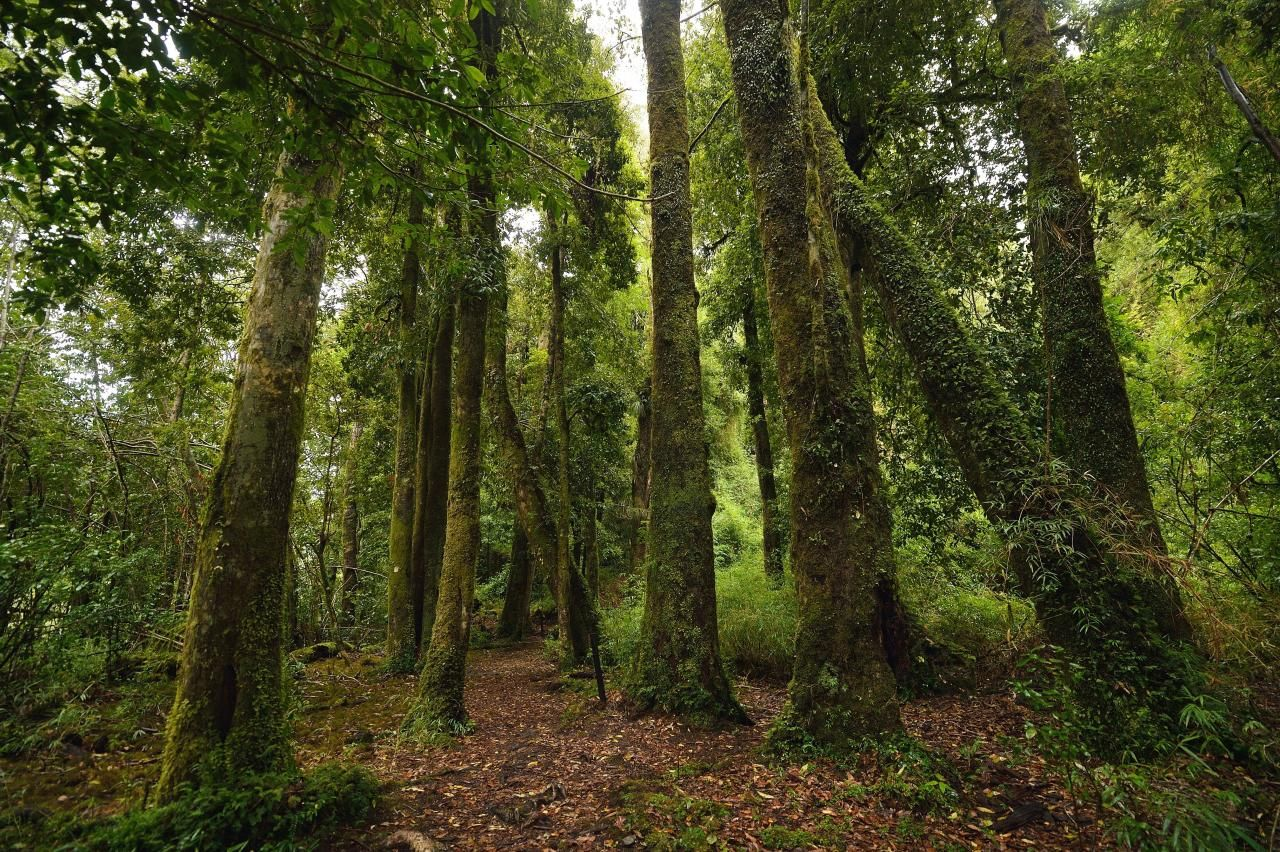 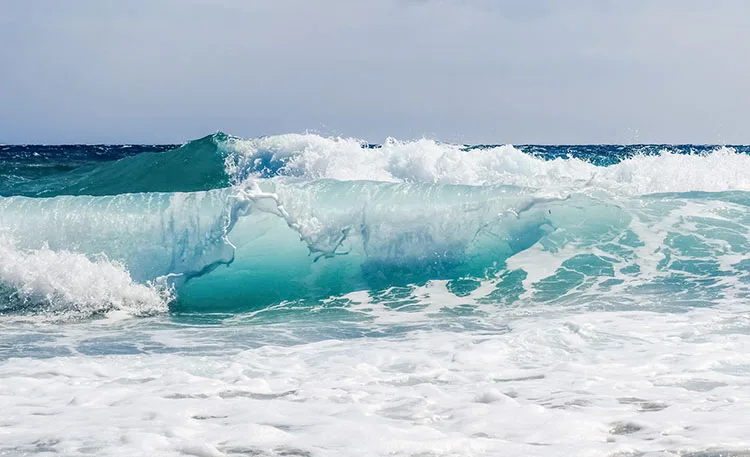 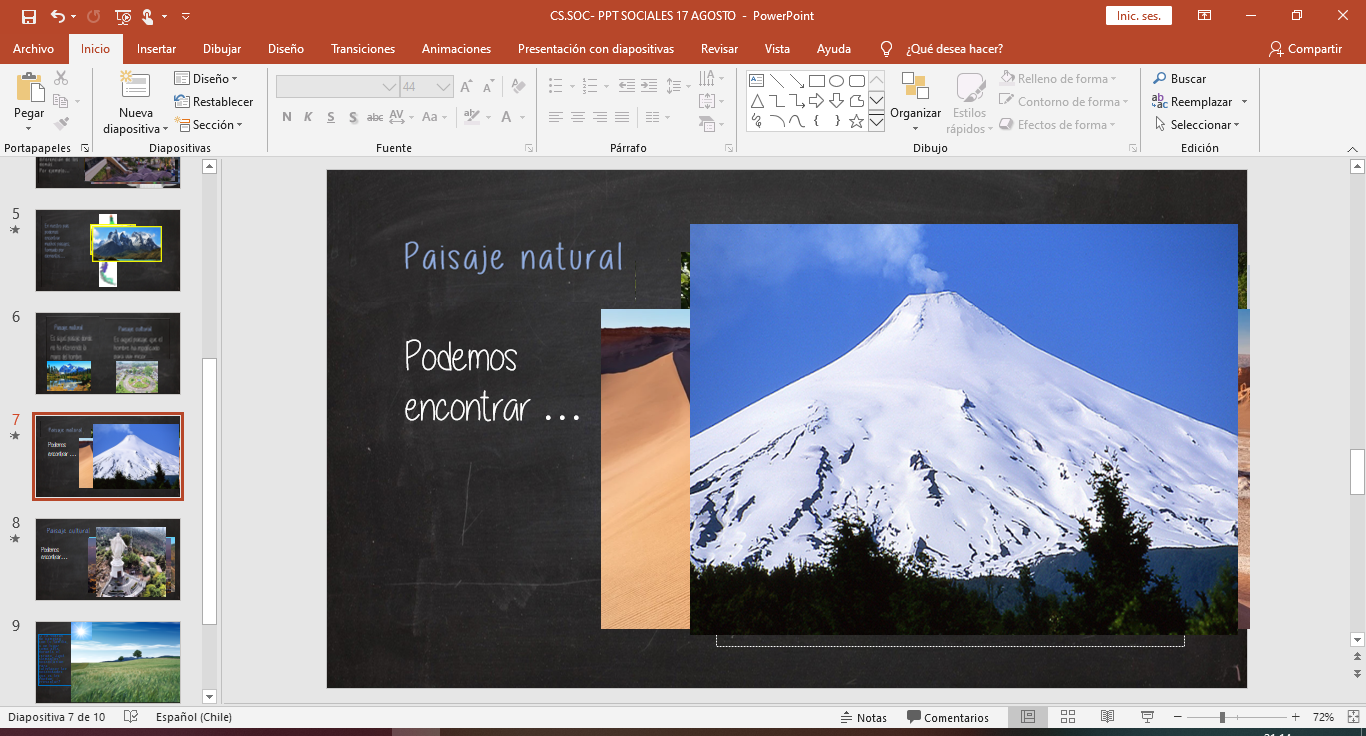 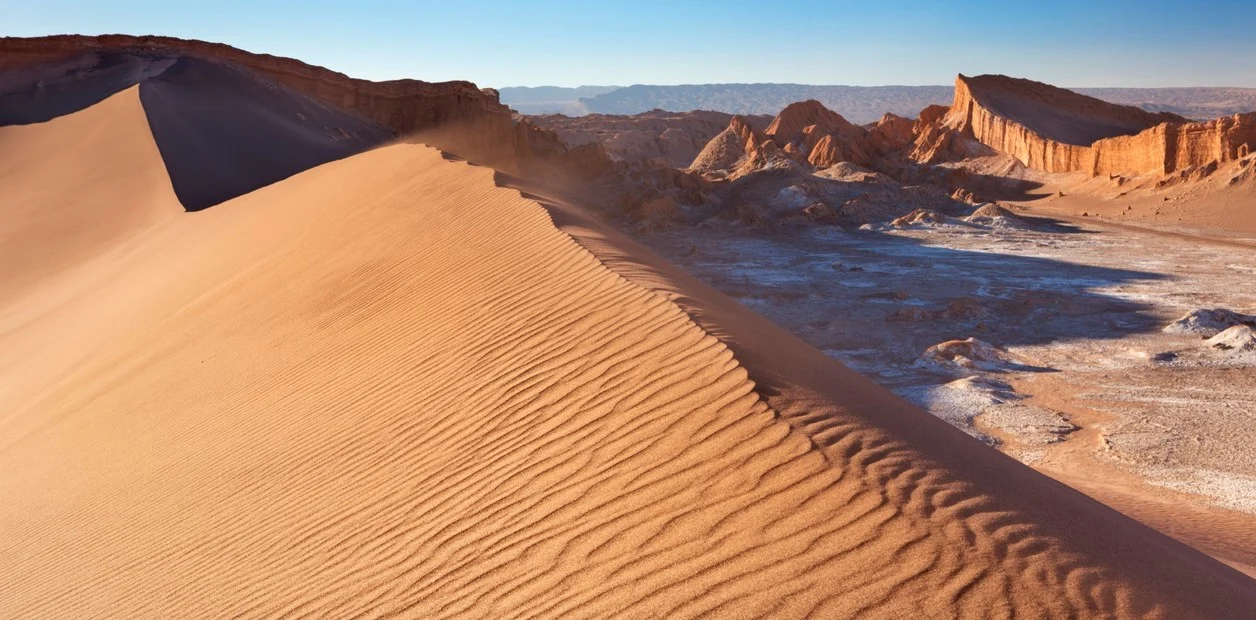 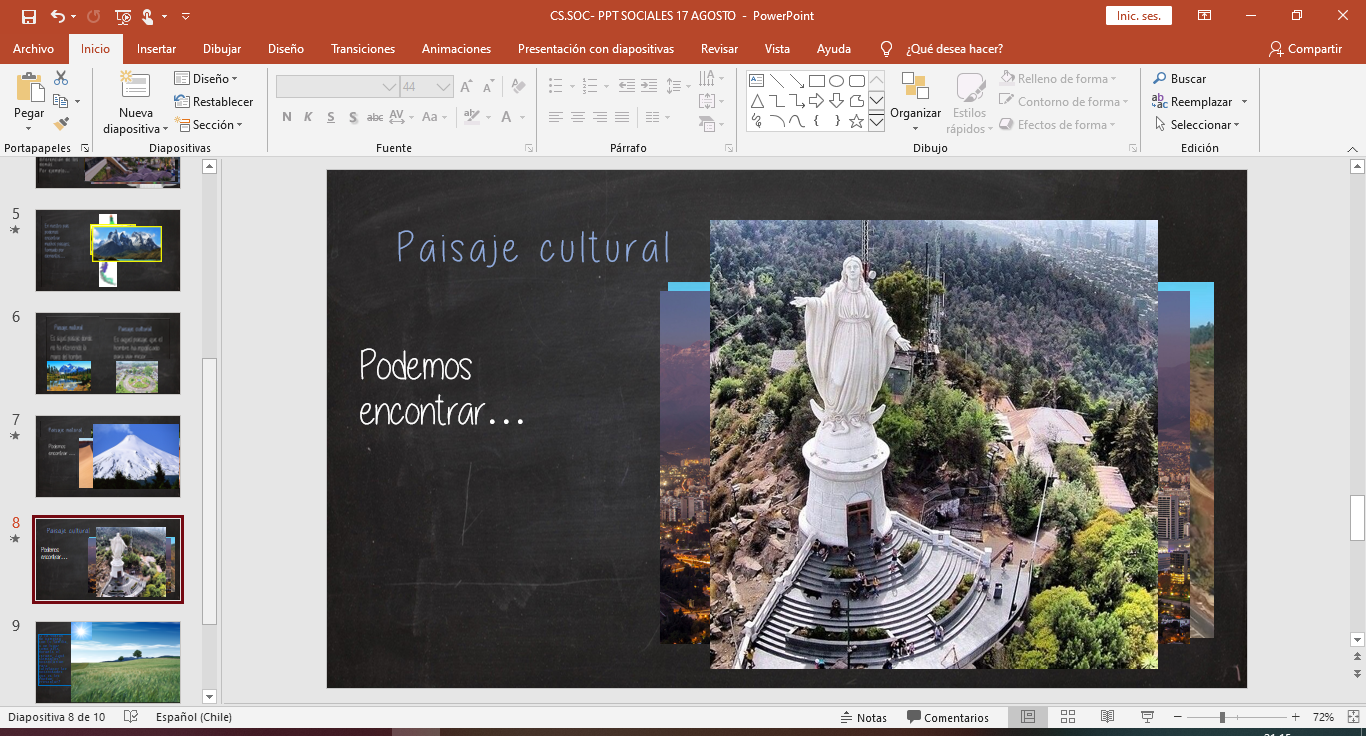 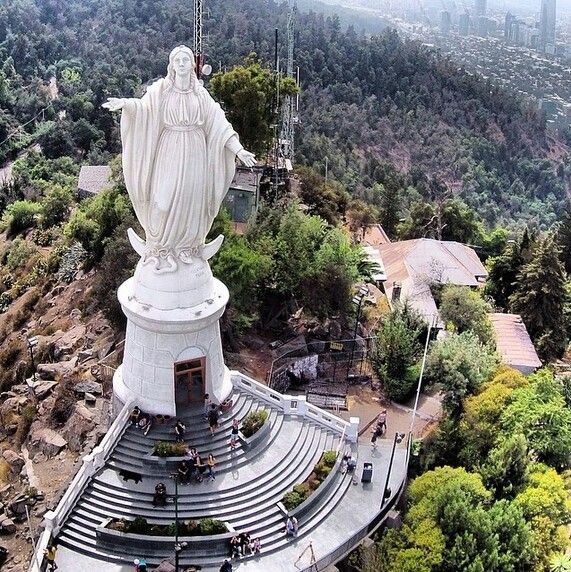 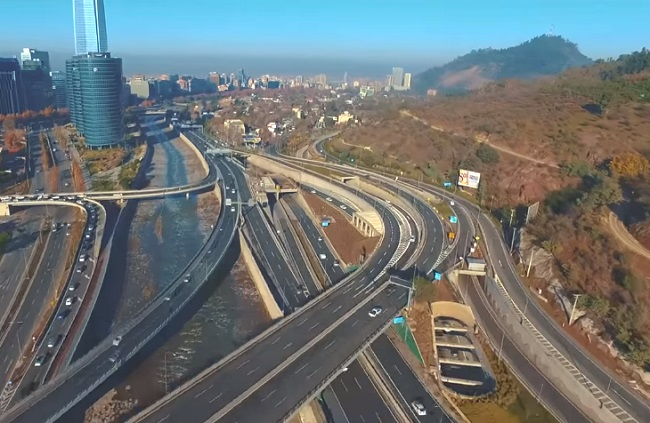 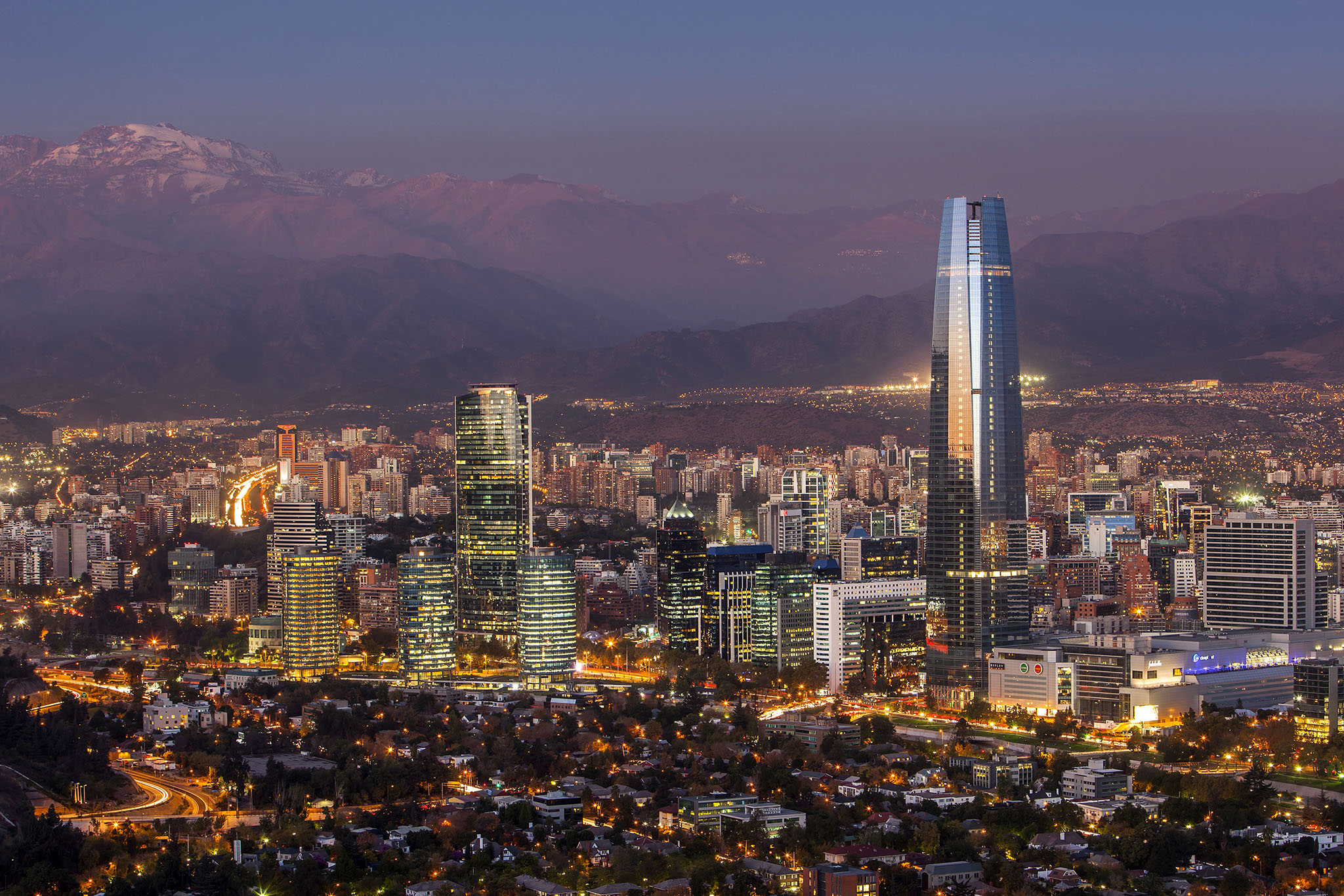 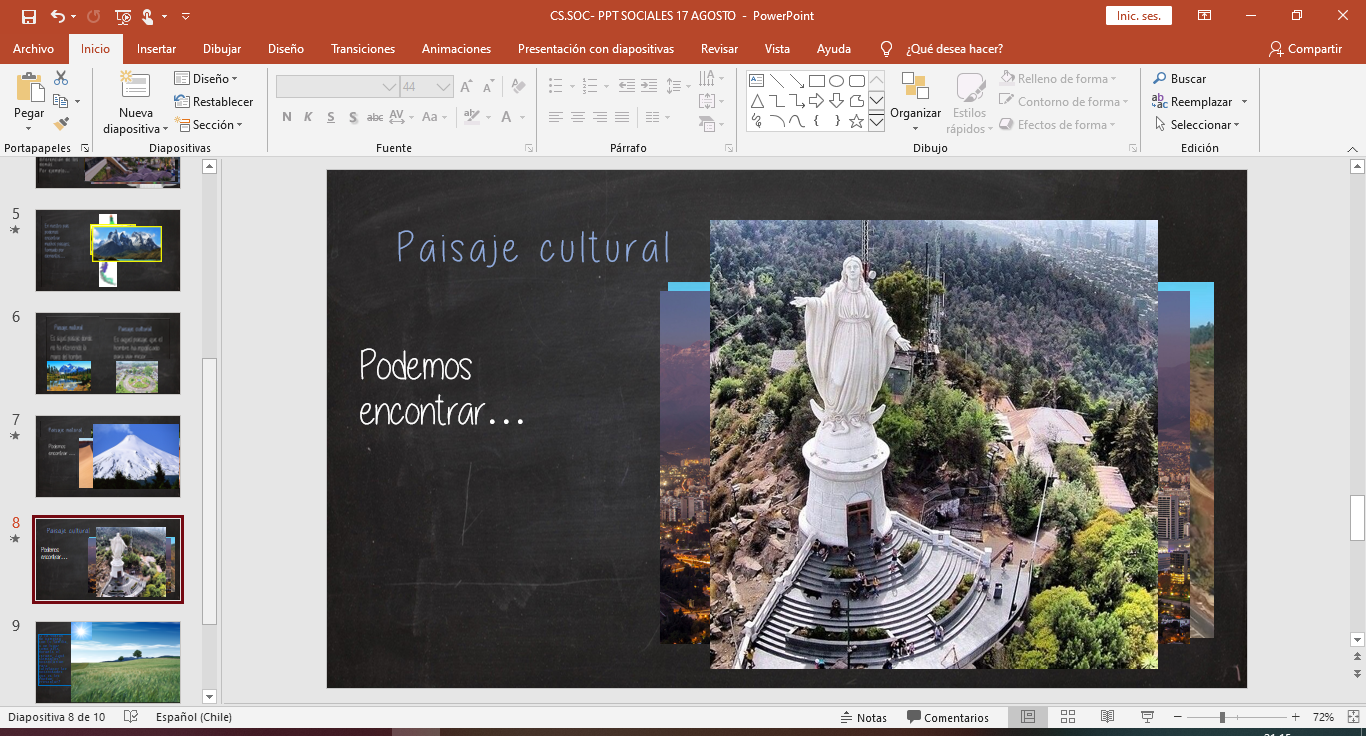 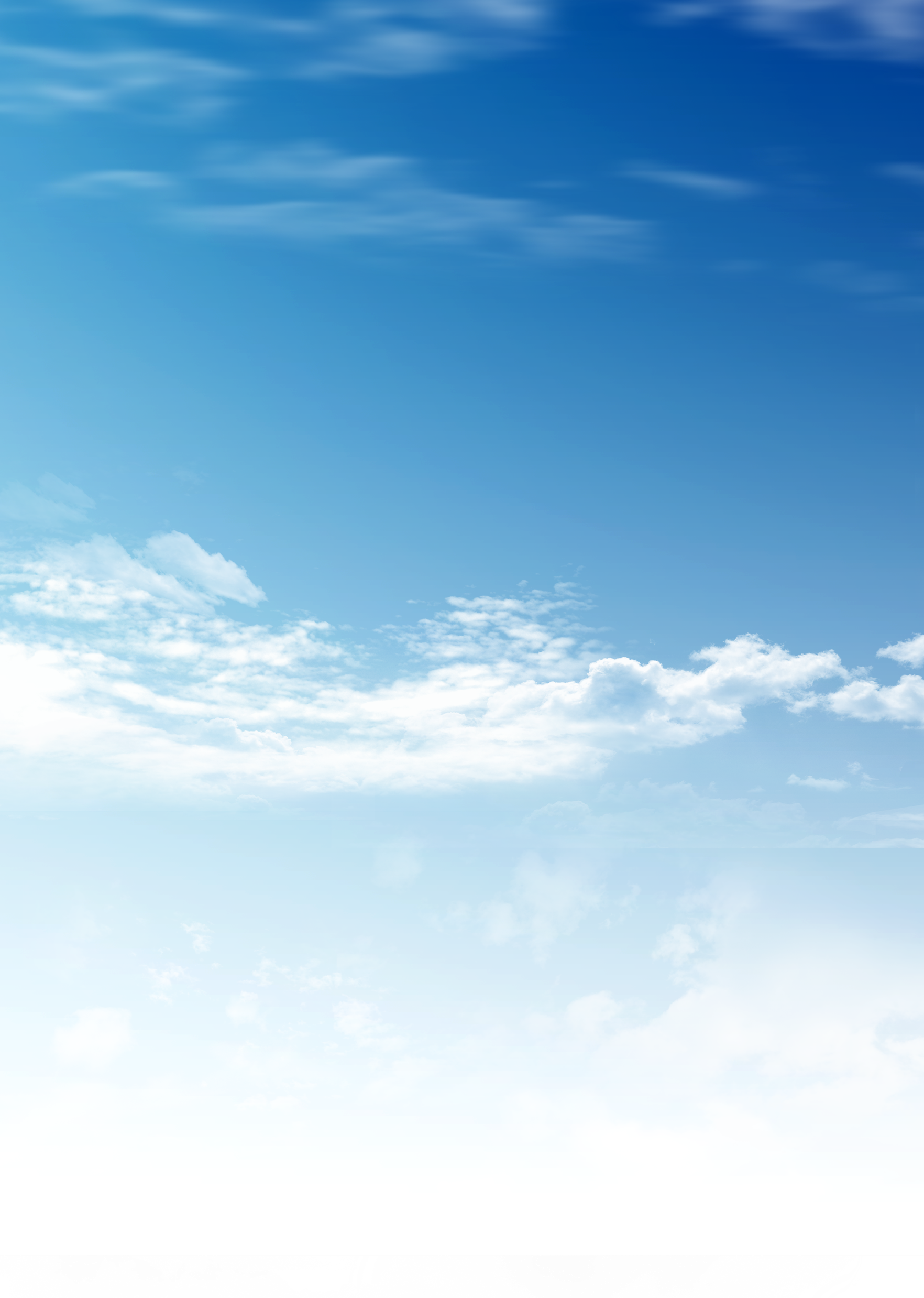 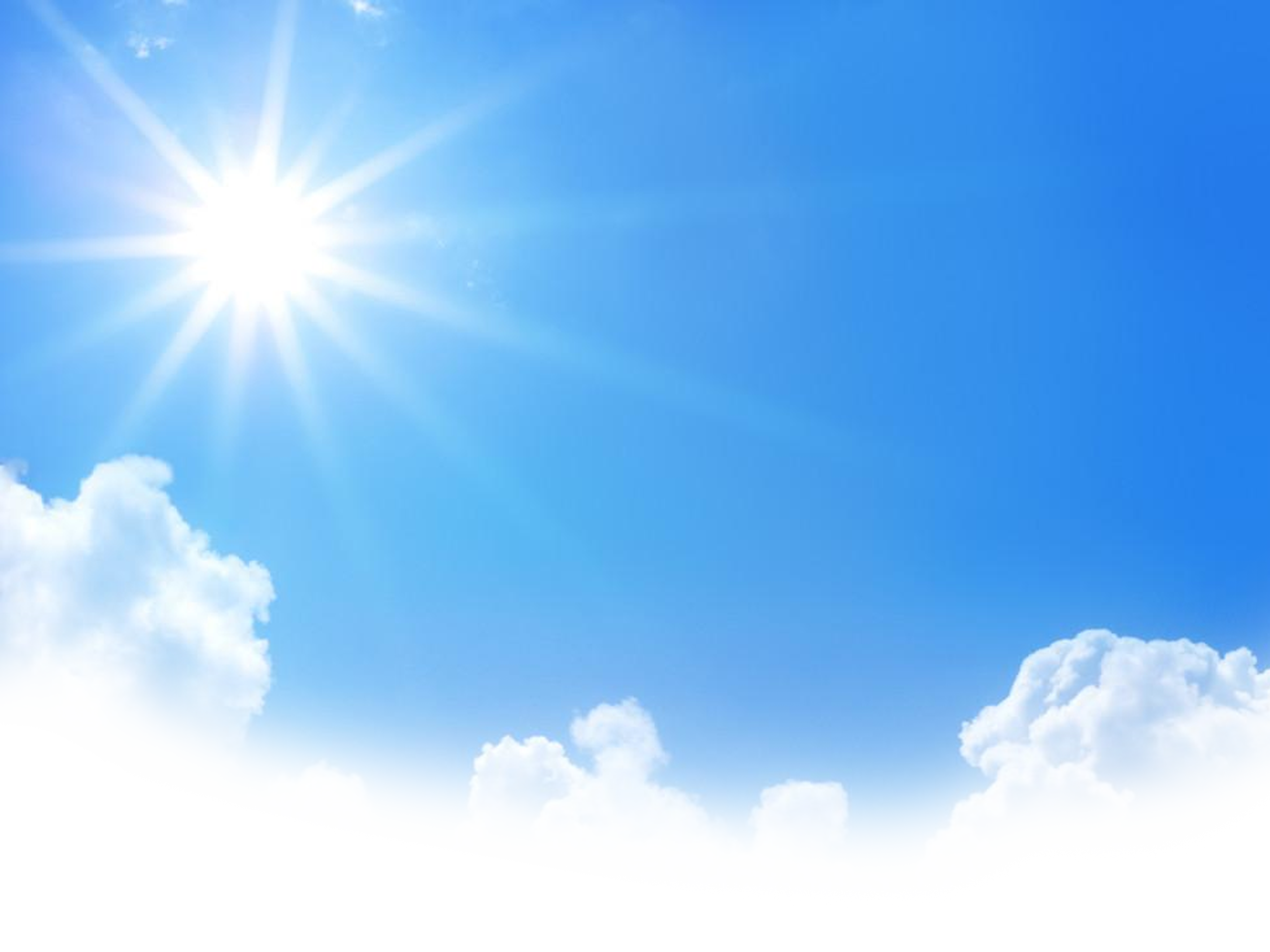 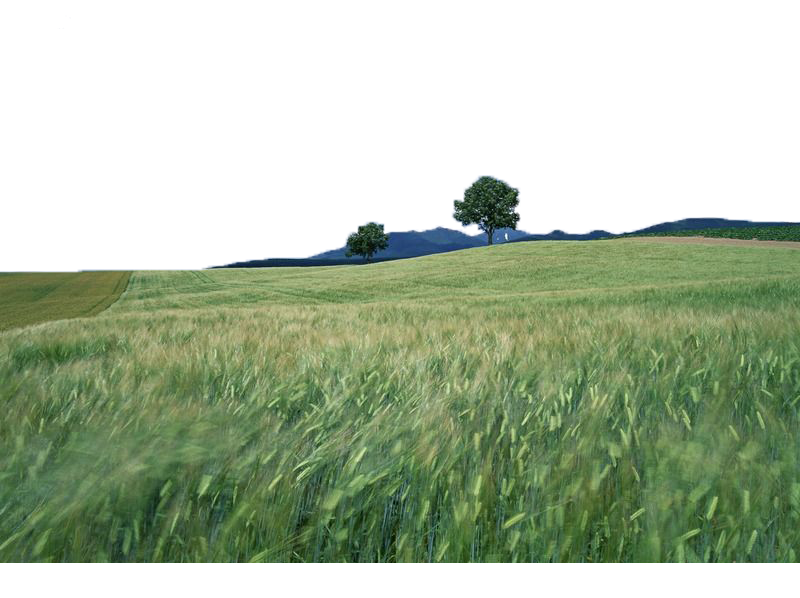 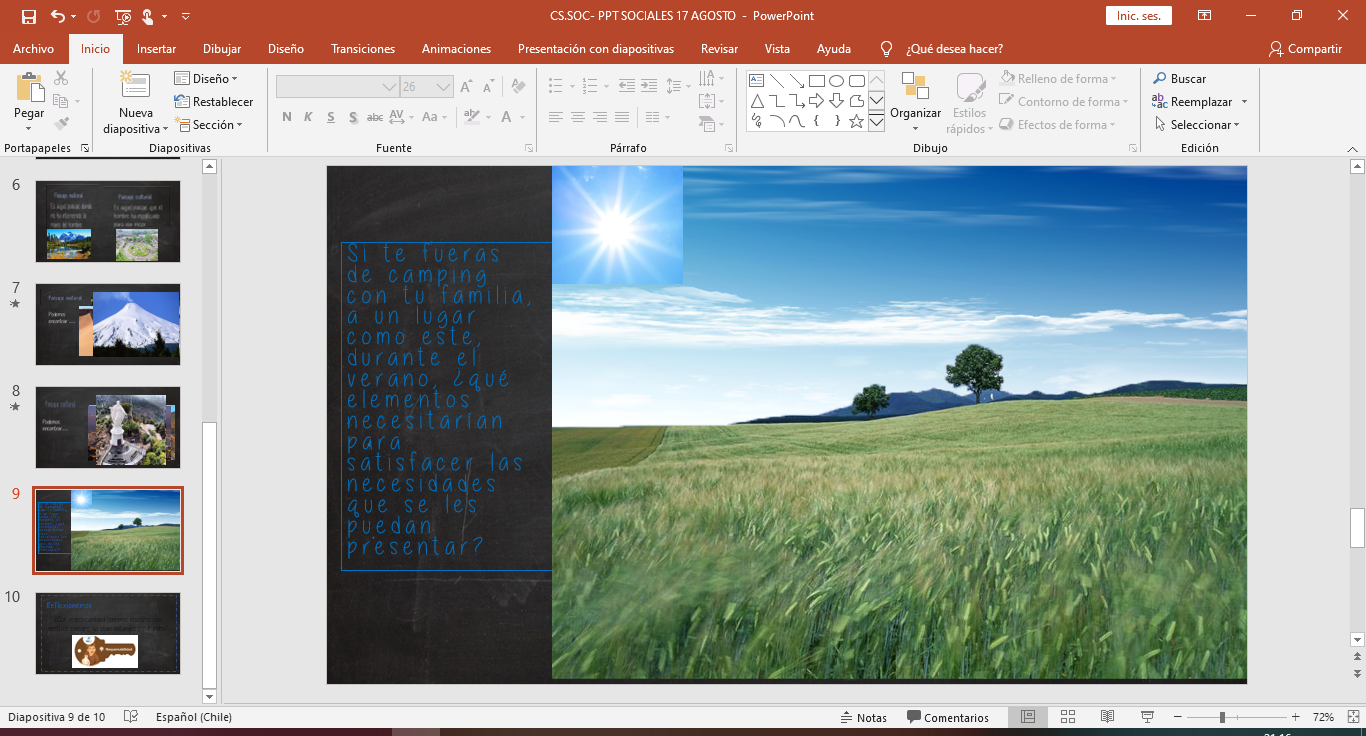 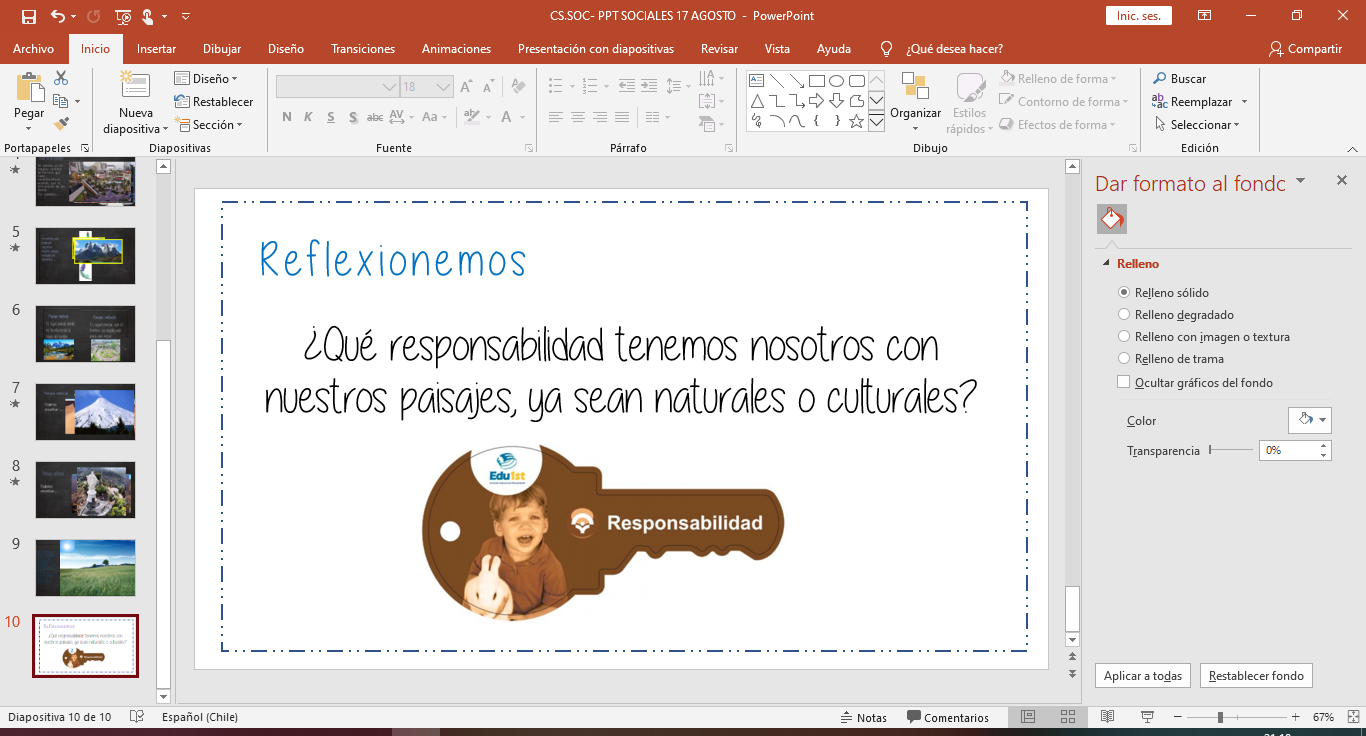 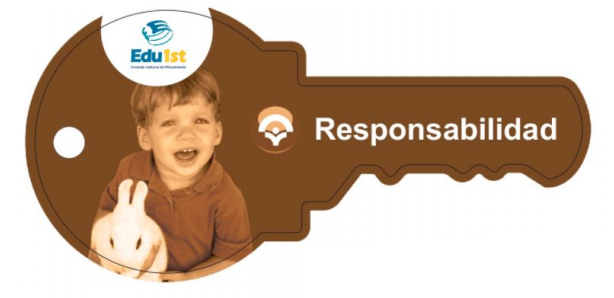